Bill Hutchison: A Forgotten Star Standing 55½ Feet From Home Plate

By Gregory H. Wolf

The Society for American Baseball Research

19th-Century Baseball Speaker Series
December 12, 2023
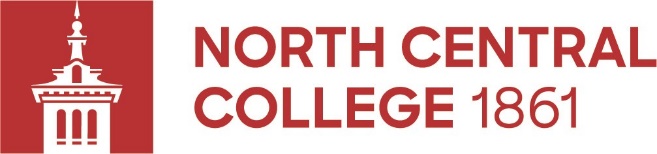 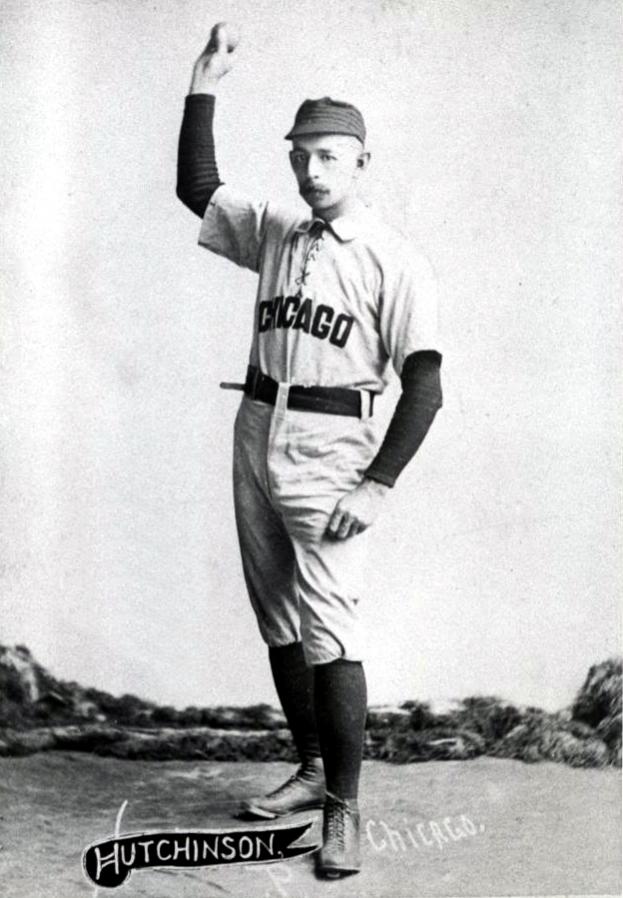 Bill Hutchison,
Chicago



Career-long albatross: Misspelled Name
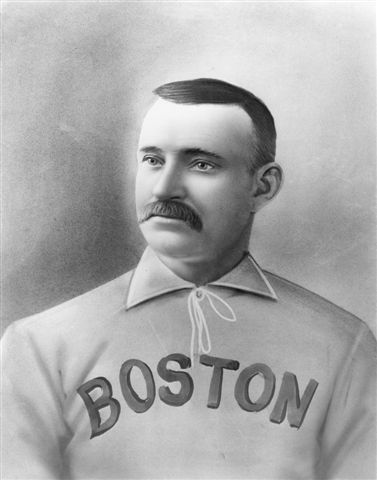 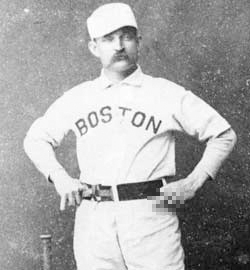 Old Hoss Radbourn (310)
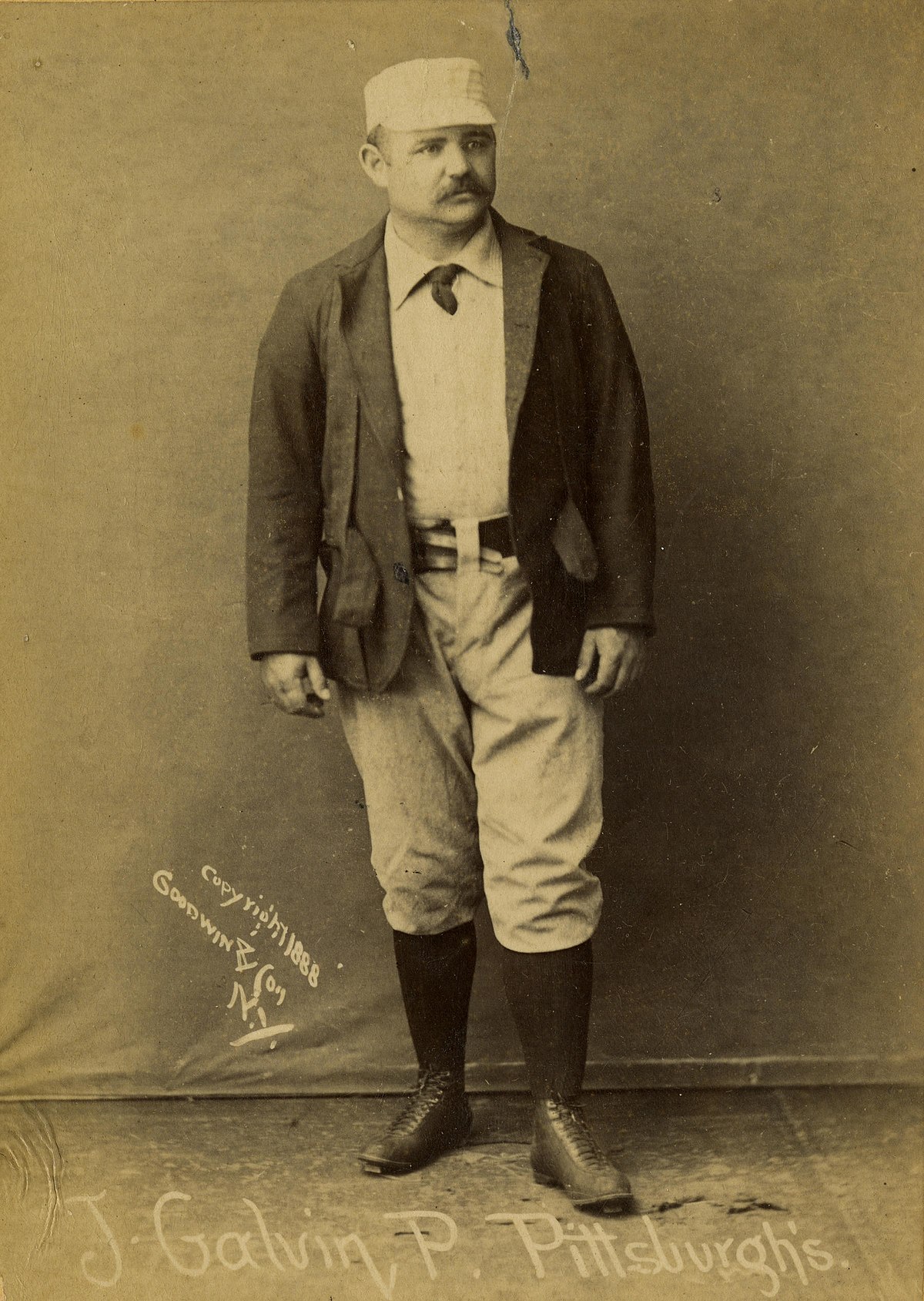 Pud Galvin (365)
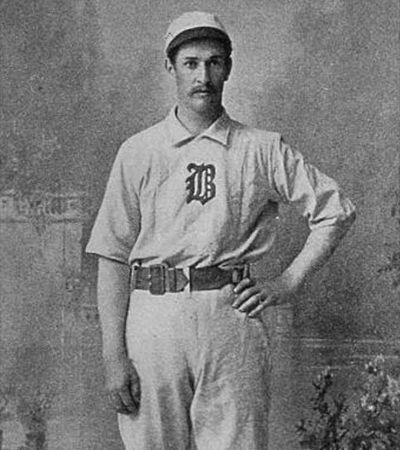 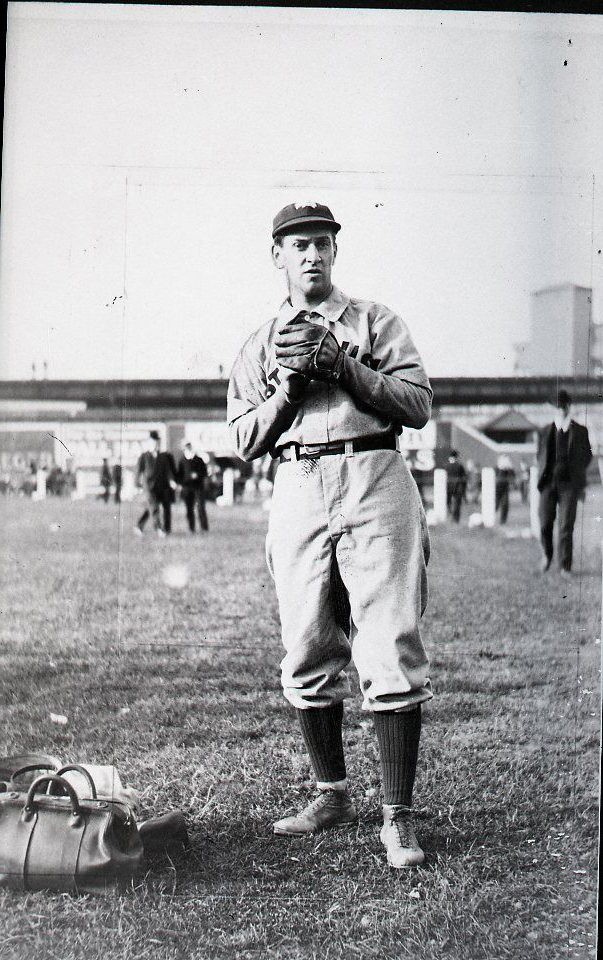 Kid Nichols (362)
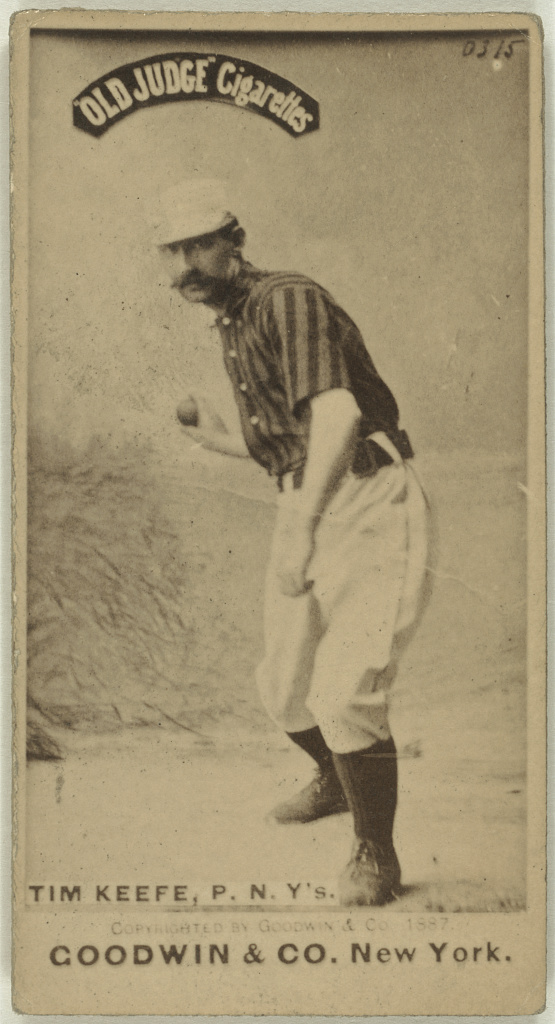 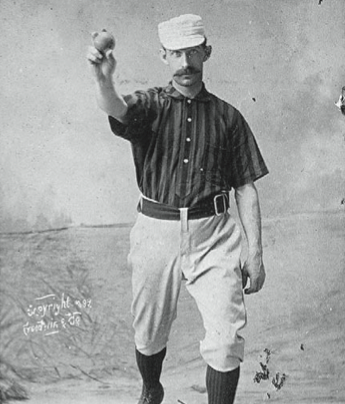 Tim Keefe (342)
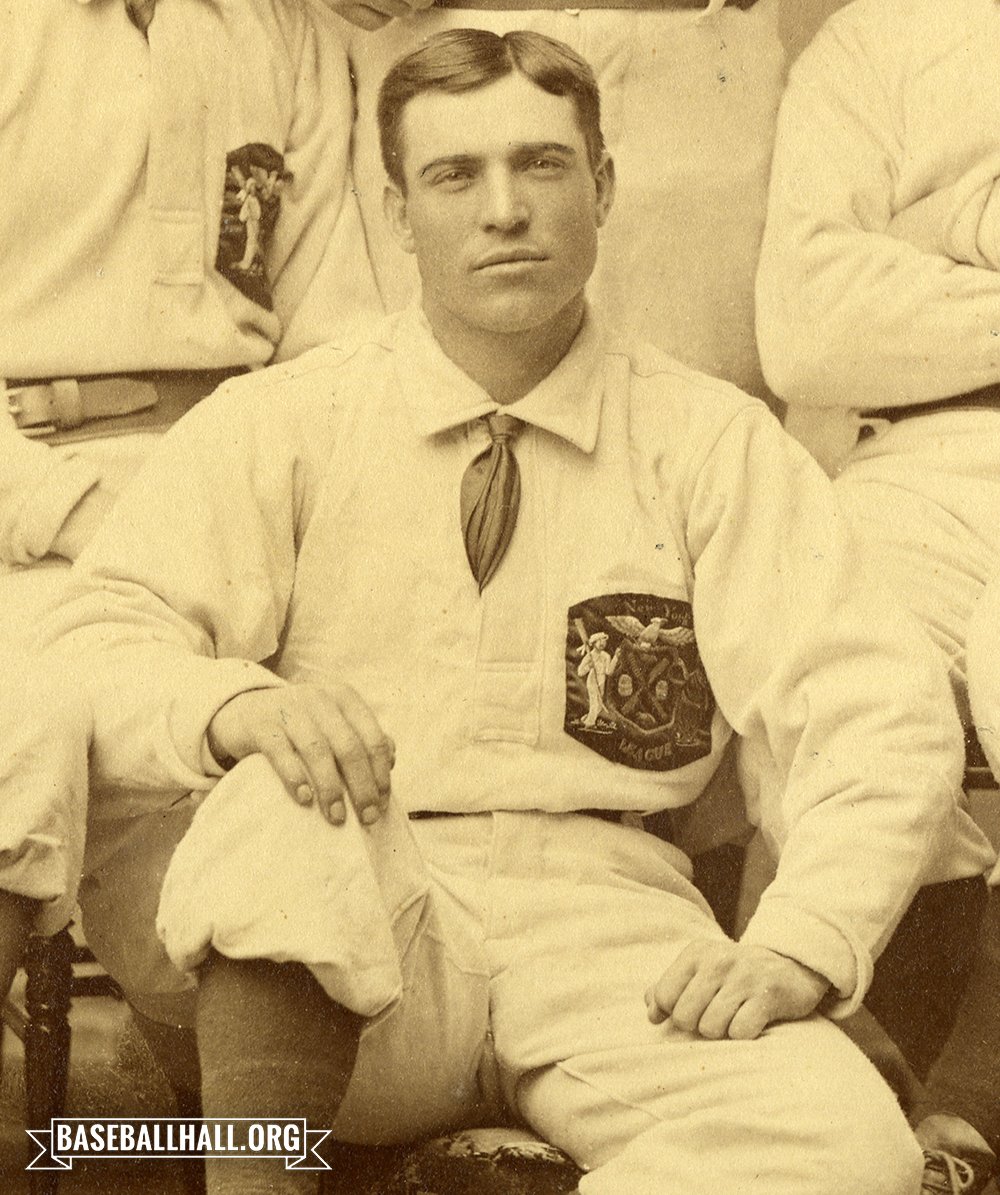 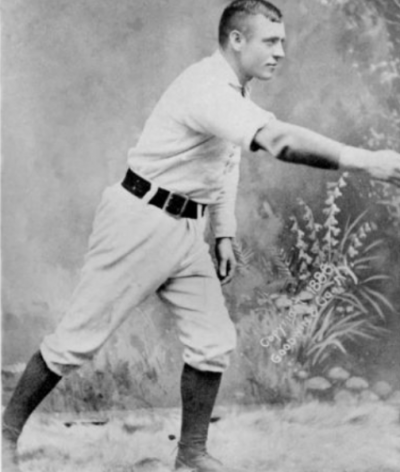 Mickey Welch (307)
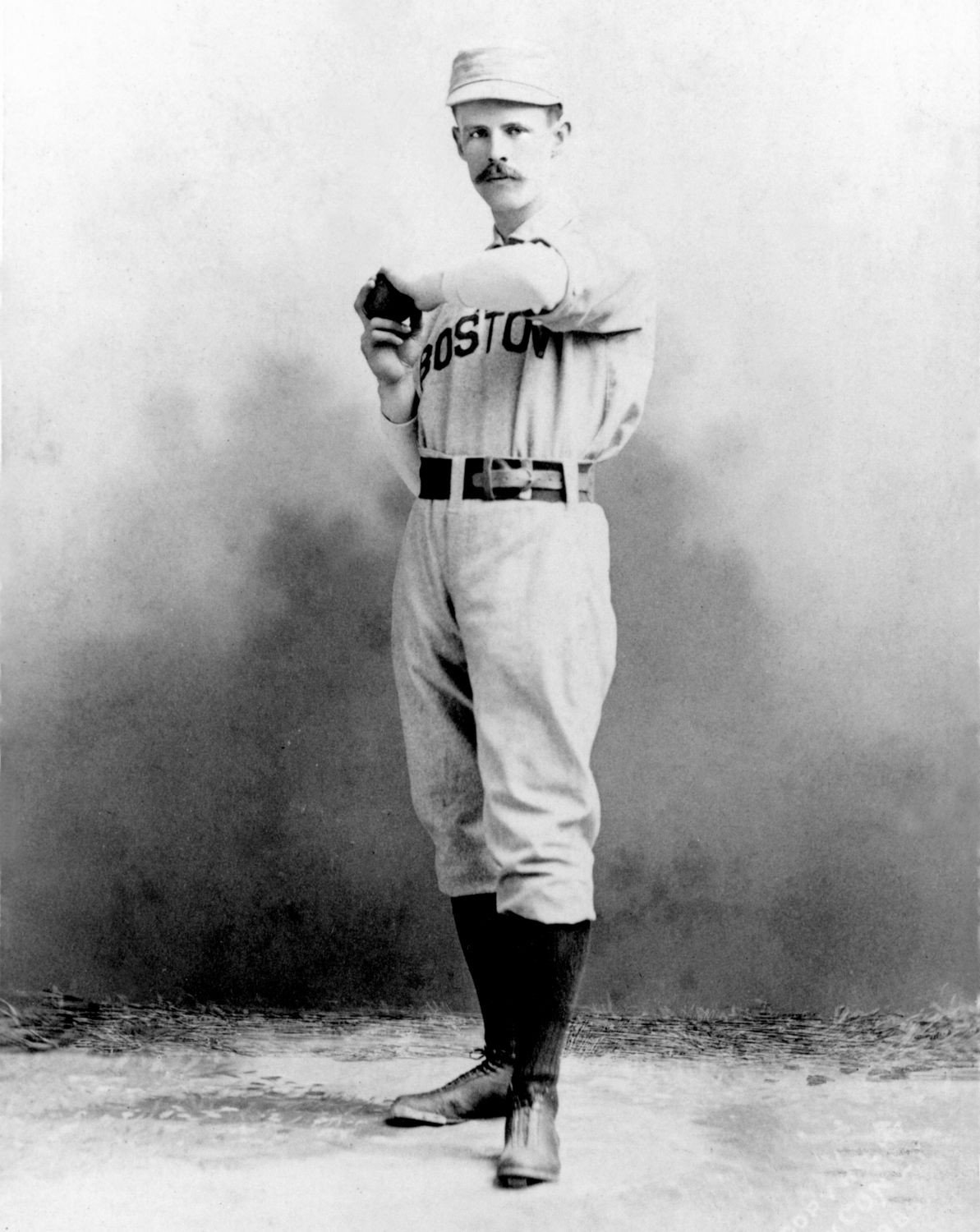 John Clarkson (328)
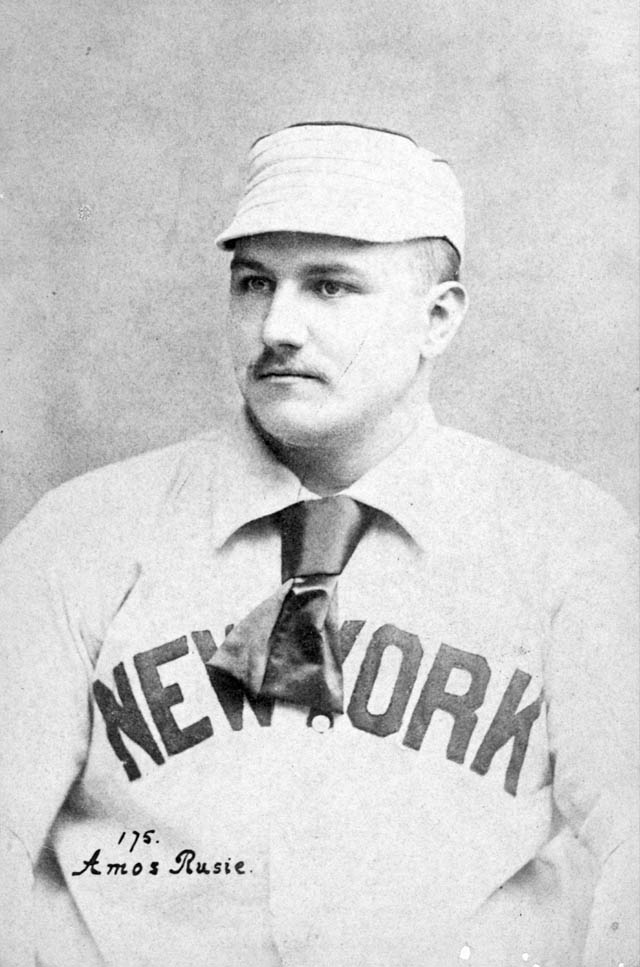 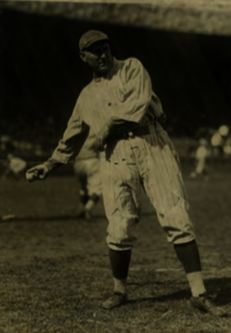 Amos Rusie (246)
Norwich Free Academy in Connecticut
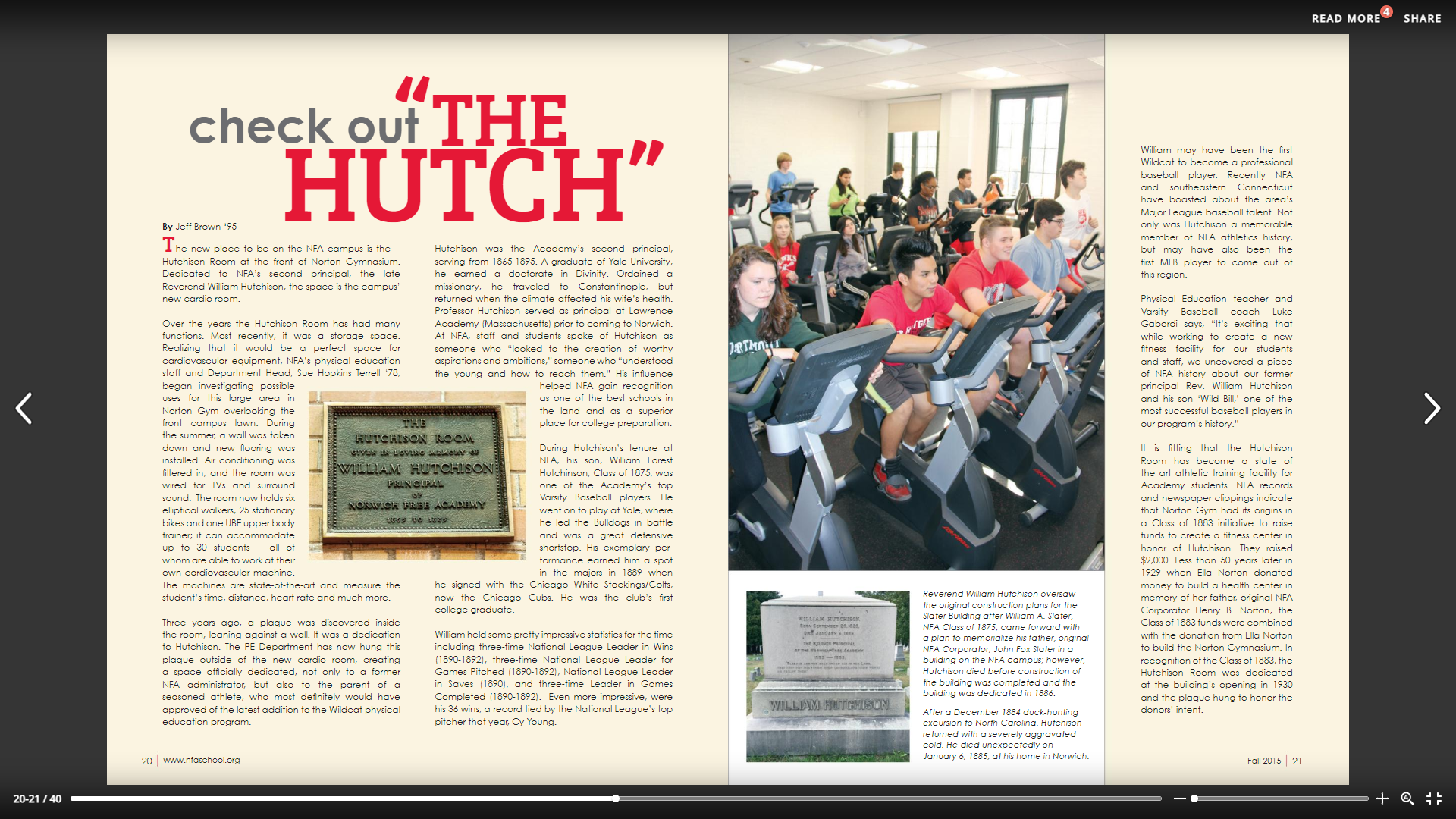 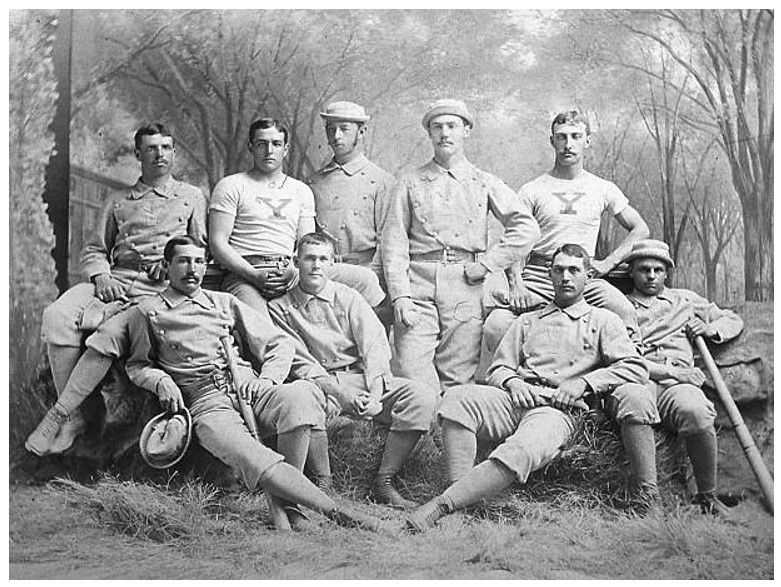 1880 Yale Baseball Team
Thanks to Keith Olbermann
BH
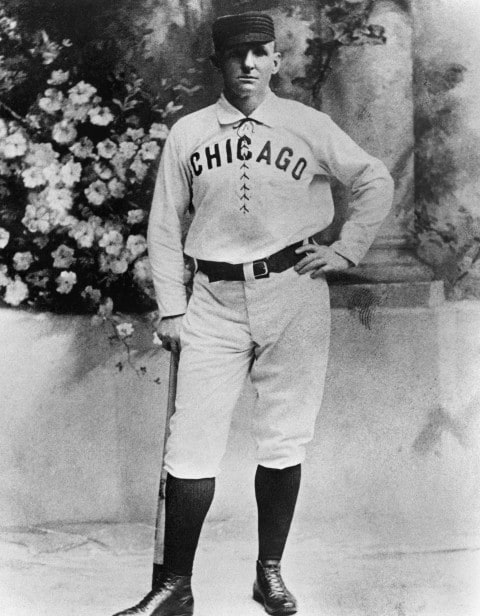 Cap Anson, Chicago
Circa 1889
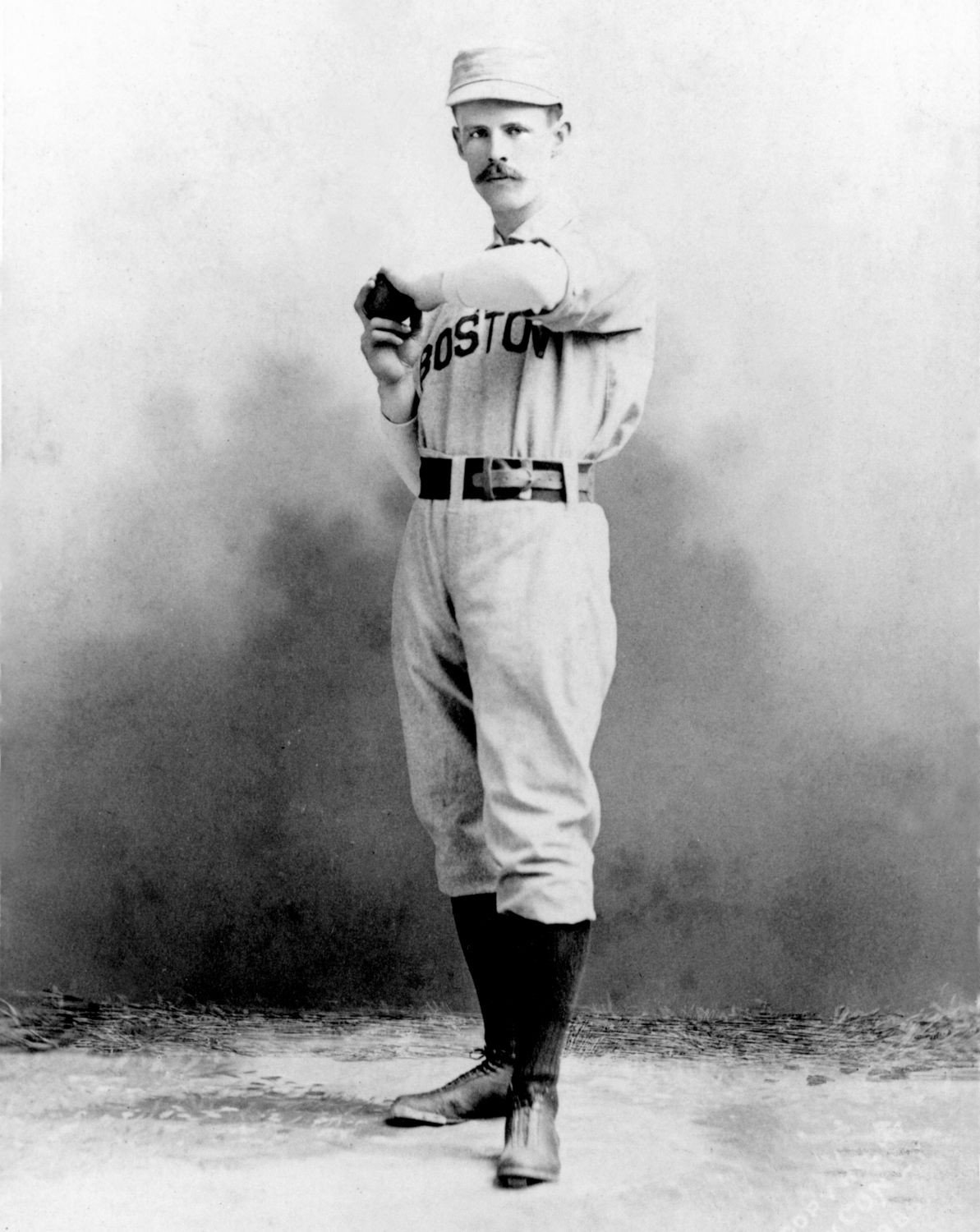 John Clarkson, Boston Beaneaters, circa 1889
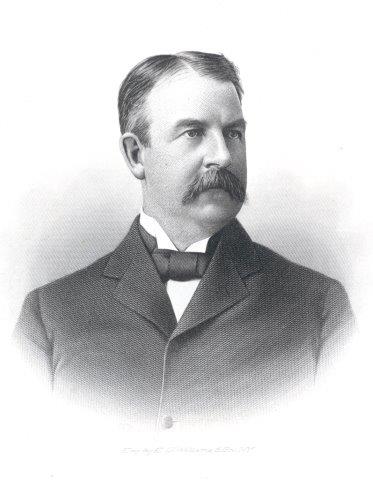 Al Spalding, Chicago president
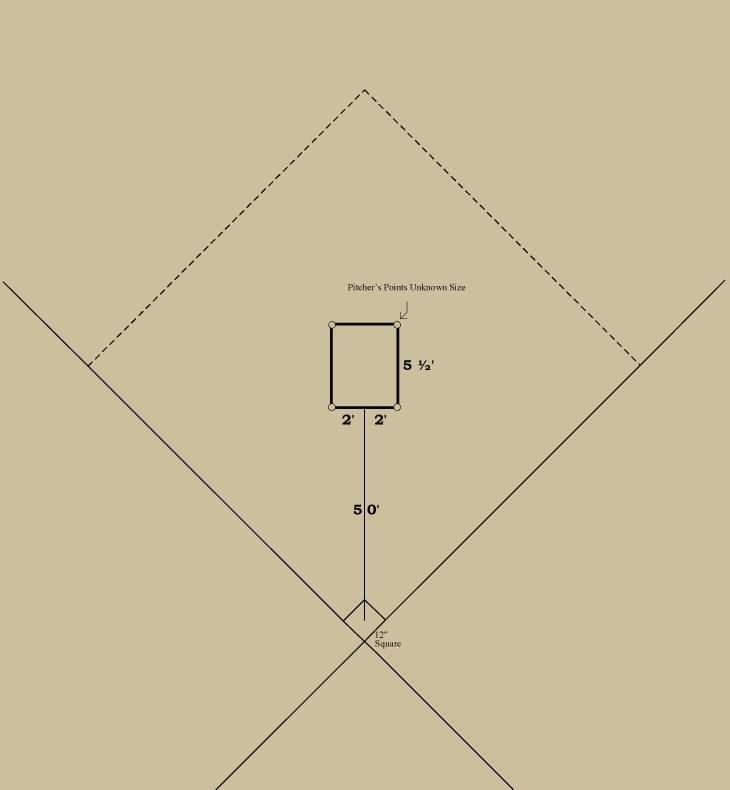 1887-1892  National League
Source: 
Eric Miklich, 19th Century Baseball
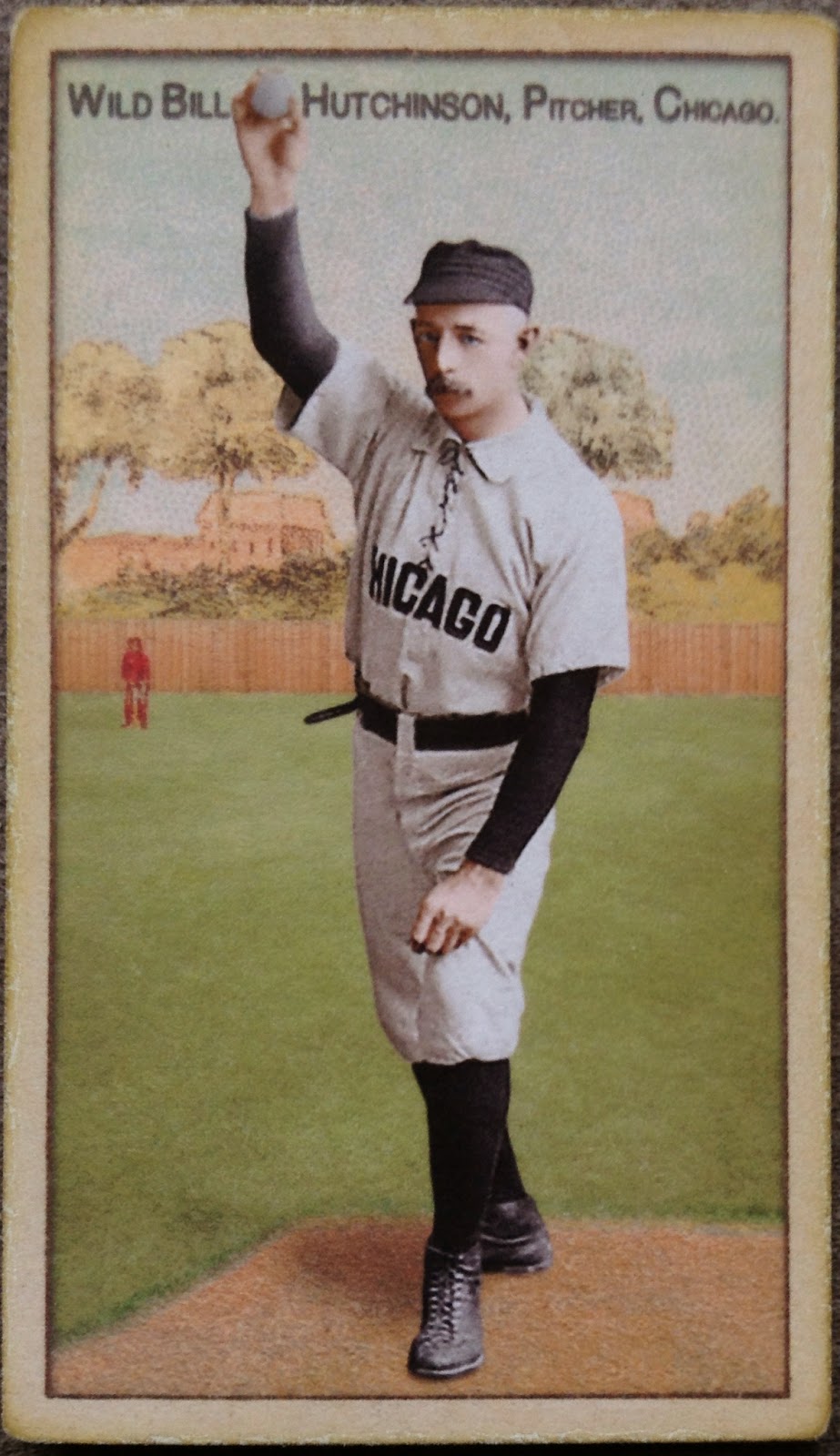 Ars Longa, contemporary collectible art card

Don’t expect a 
whiskey & a cigar!
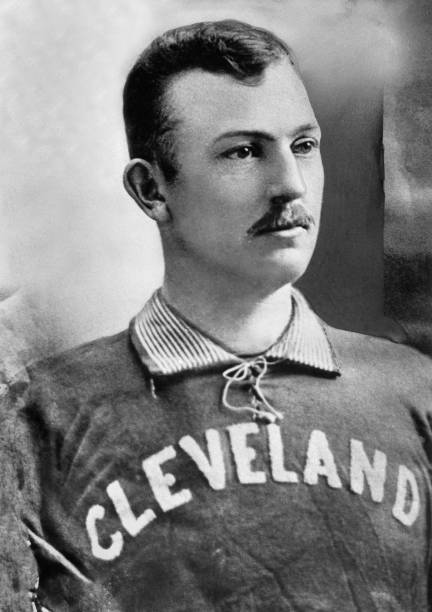 Cy Young, Cleveland Spiders

Debut (3-hitter) vs Hutchison in 1890
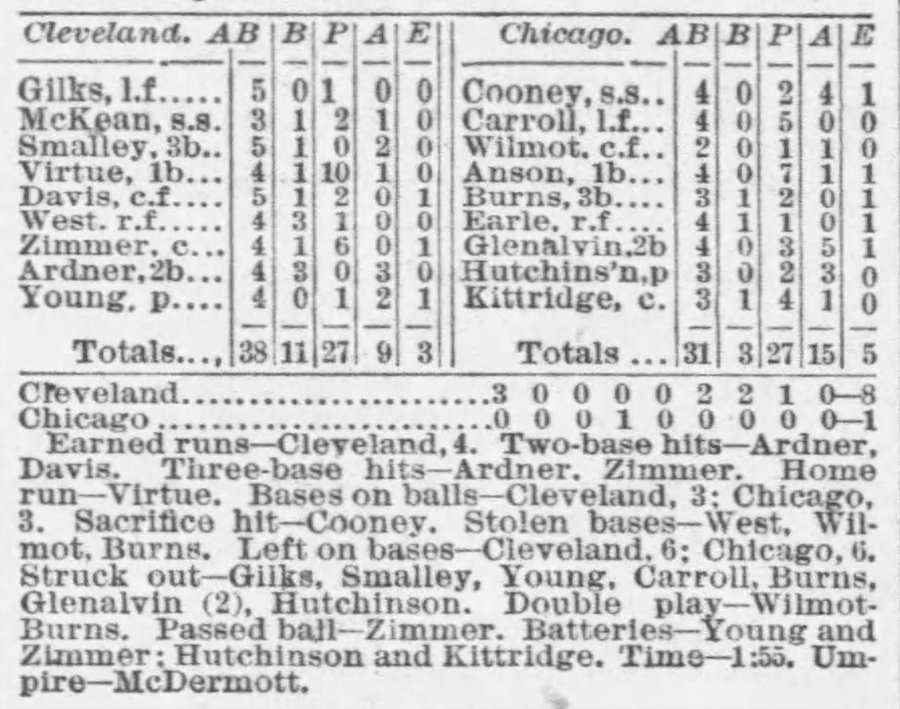 Hutchison’s one-hitter vs rookie Kid Nichols & Beaneaters on 
September 29, 1890
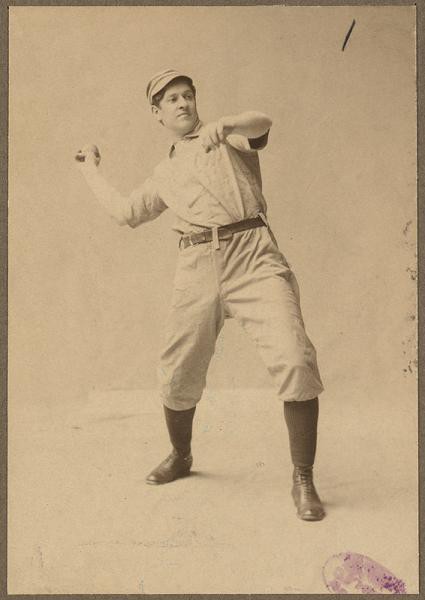 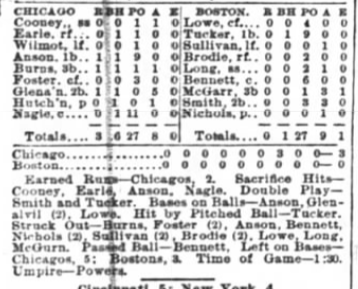 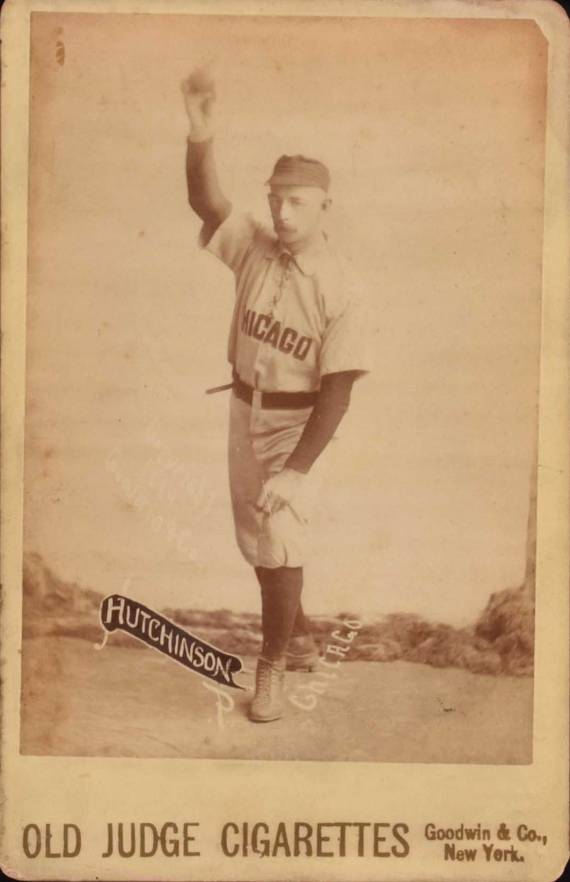 Old Judge Cigarette Cards,
Circa 1890

N172 produced 1887-1890
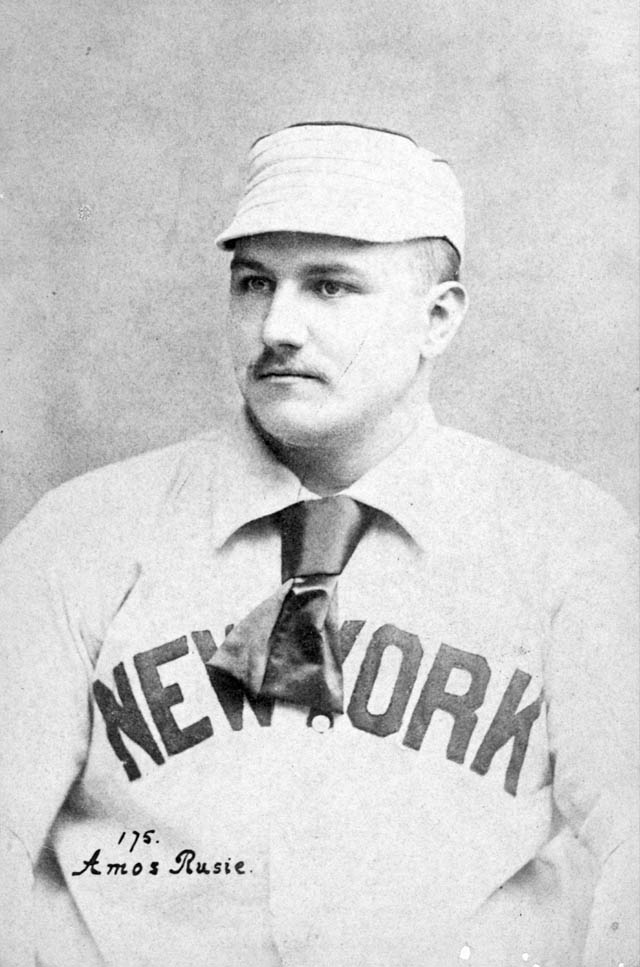 The Hoosier Thunderbolt
Amos Rusie
New York Giants
Circa 1890
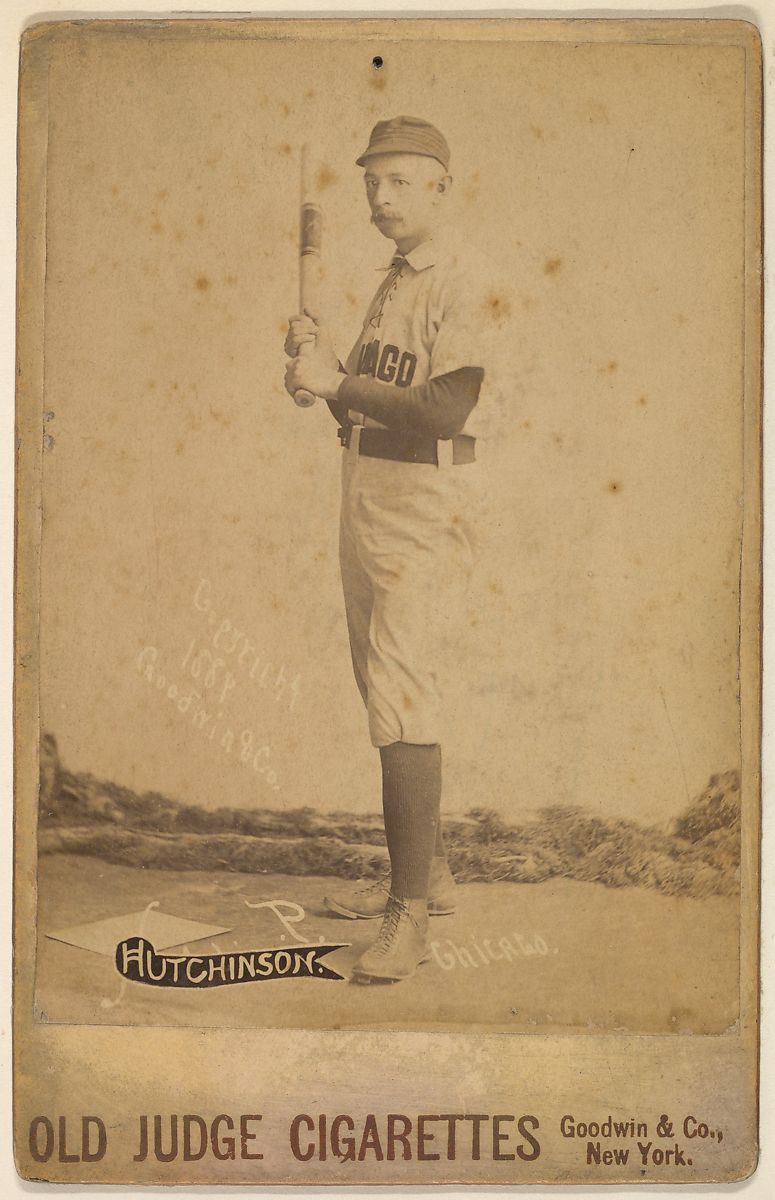 Old Judge Cigarette Cards,
Circa 1890



How hard did 
Hutchison throw?
Hutchison’s four-hit, 7-1 victory over 
Boston on September 14, 1891

Tribune: “Anson and his Colts have captured the 
pennant beyond question.”
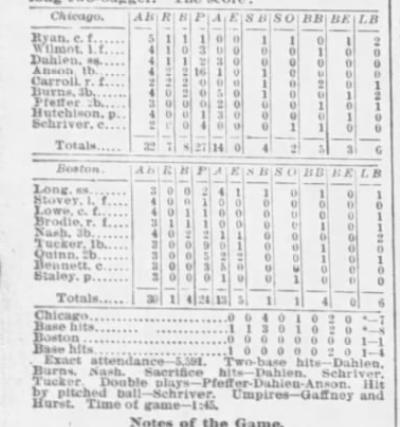 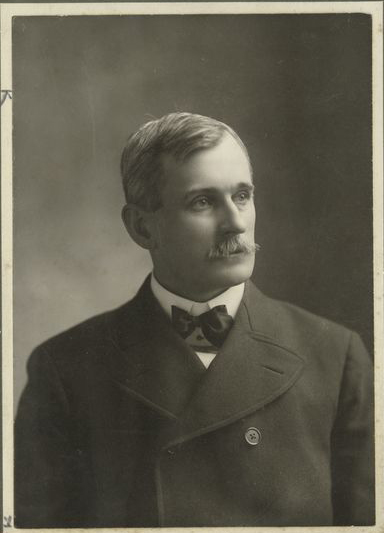 1891 Season-ending Controversy

John A. Hart, president of Chicago, files formal complaint with NL
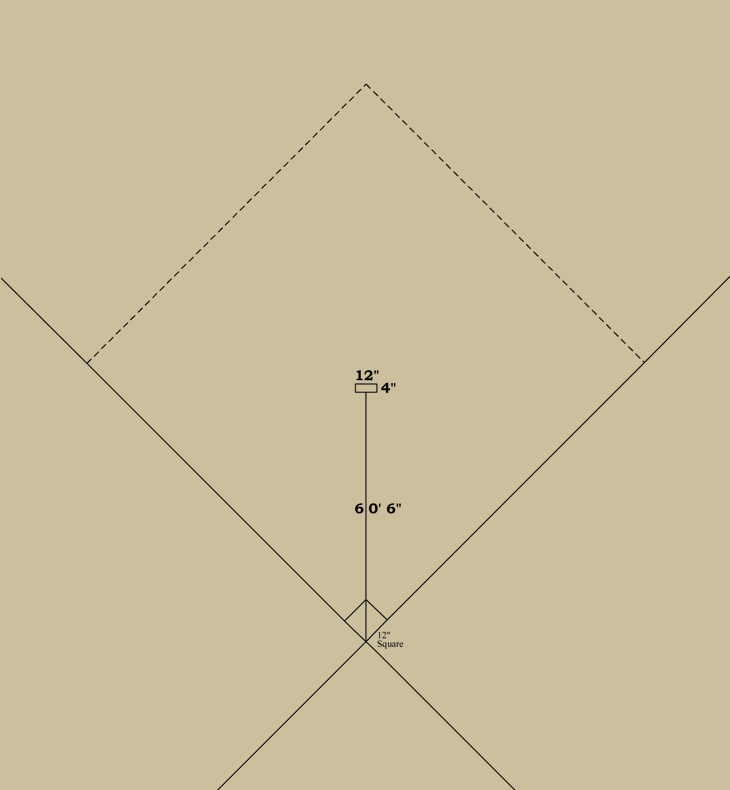 1893 National League
















Sources:
Eric Miklich, 19th Century Baseball
John Thorn, Our Game
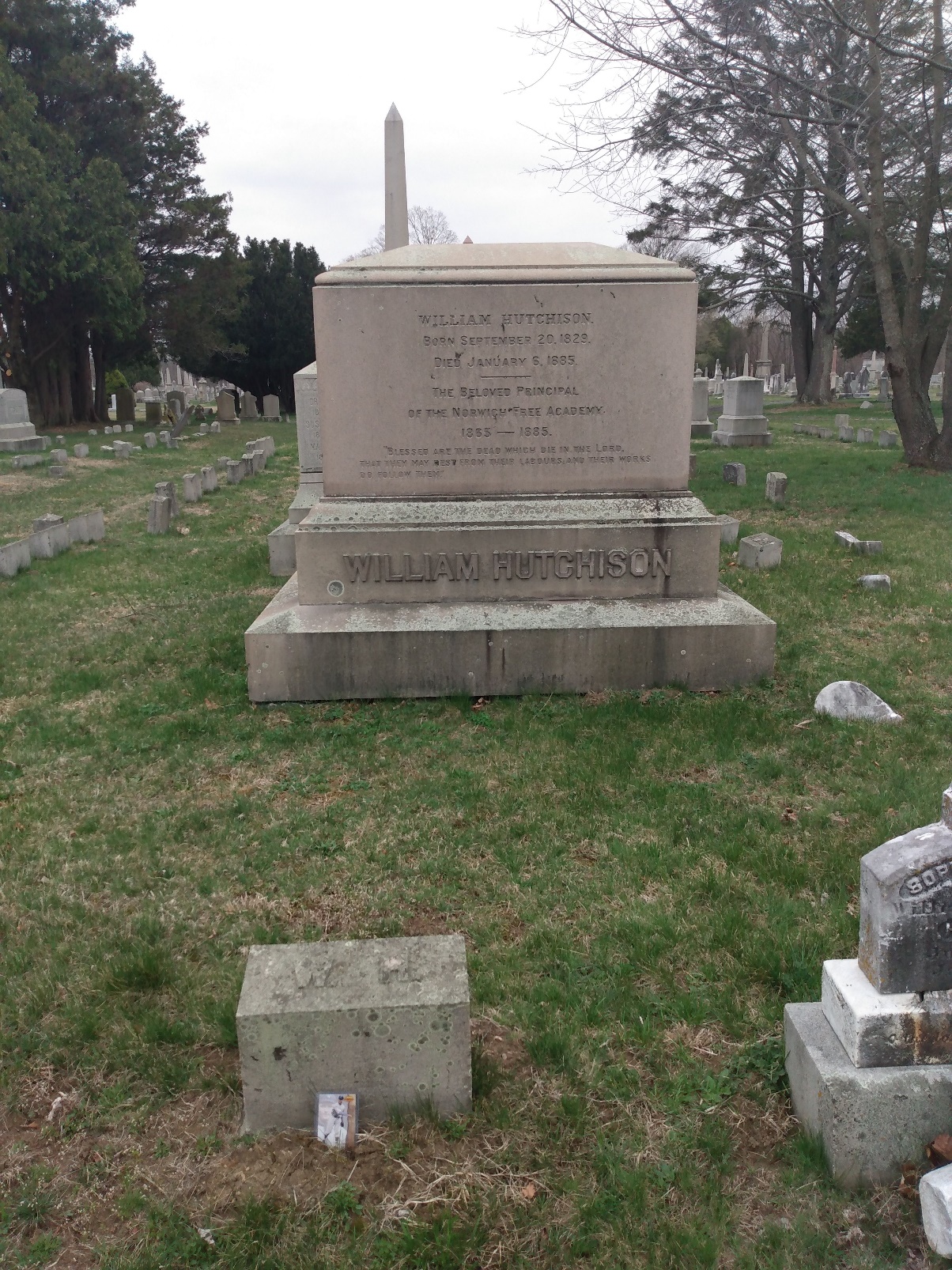 Yantic Cemetery in Norwich, Connecticut